19th Annual IEEE Ottawa Robotics Competition19e Compétition annuelle de robotique d’Ottawa d’IEEE
Micro:Bit Challenge Workshop
February 20, 2021
About Micro:bit
Microcontroller developed by the BBC
Designed to be easy and fun to program
Tutorials: https://microbit.org/
Documentation: https://makecode.microbit.org/docs
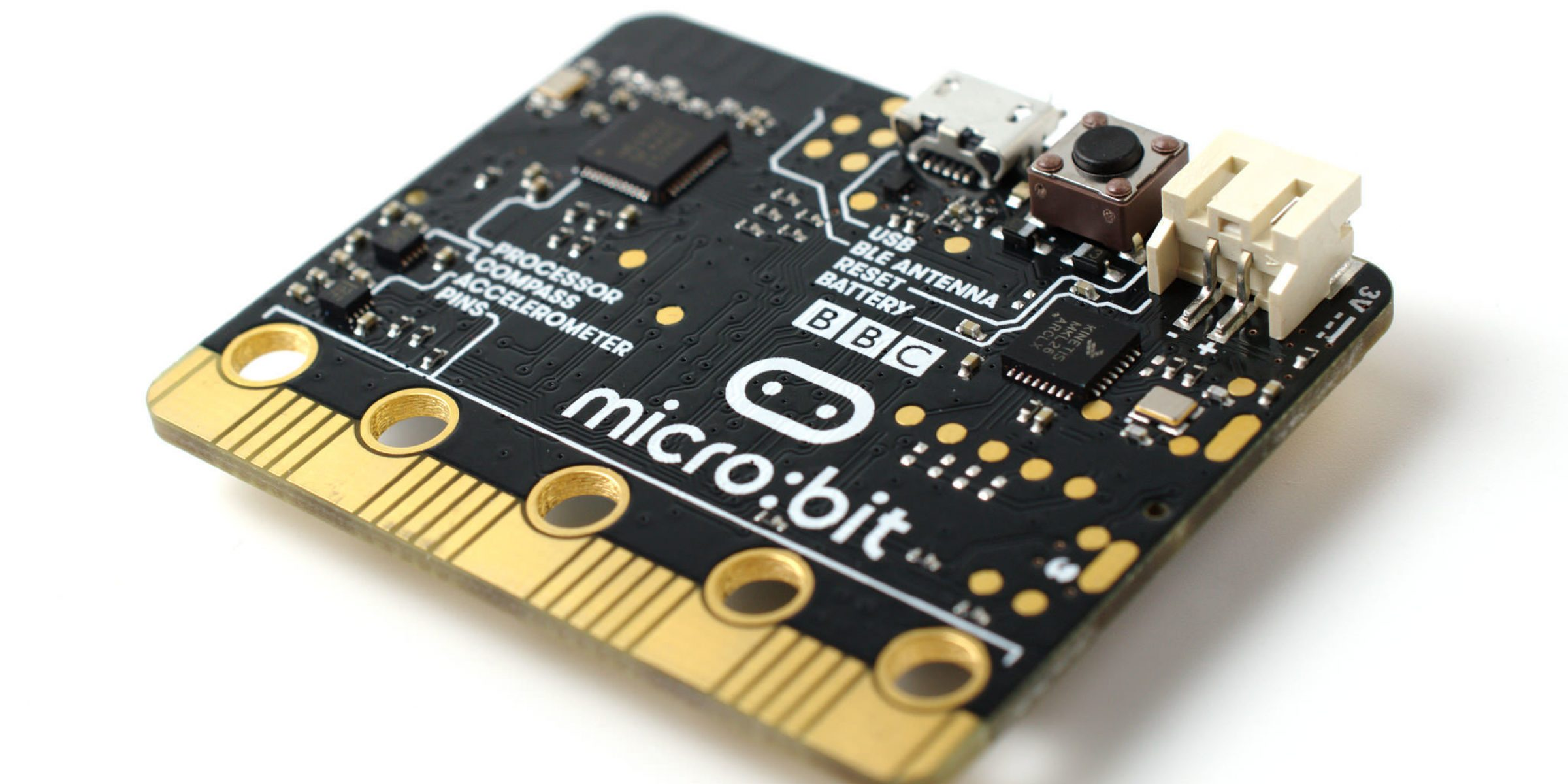 Micro:bit Simulator
Online
https://makecode.microbit.org/ 

Microsoft Store
https://www.microsoft.com/en-ca/p/makecode-for-micro-bit/9pjc7sv48lcx?activetab=pivot:overviewtab 

iOS or Android in respective App Stores (only recommended on large tablets)
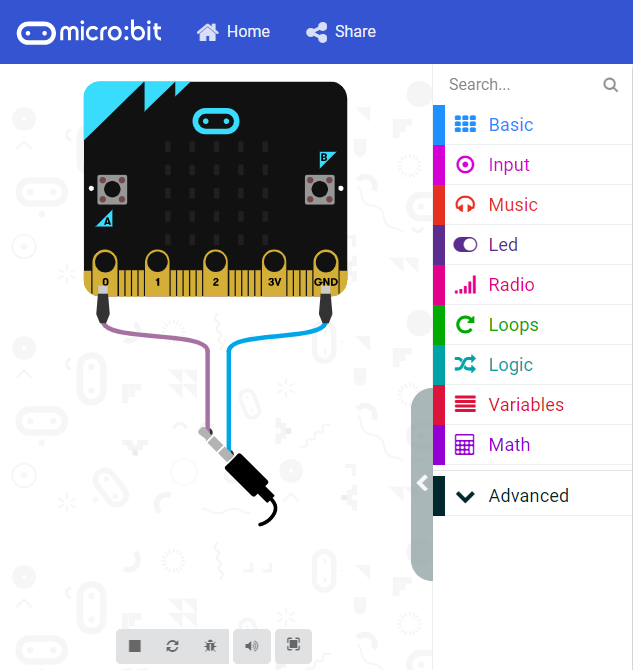 [Speaker Notes: Physical kit is optional
Only code will be submitted and tested on simulator]
Programming
Coding is done here: https://makecode.microbit.org/
Can be programmed in blocks, javascript or python
Students can save the code (as backup) and import the code to other computers
Code can be downloaded straight to the micro:bit or drag and dropped onto it
Micro:bit Classroom
Online classroom environment
Can watch students code live
https://classroom.microbit.org/
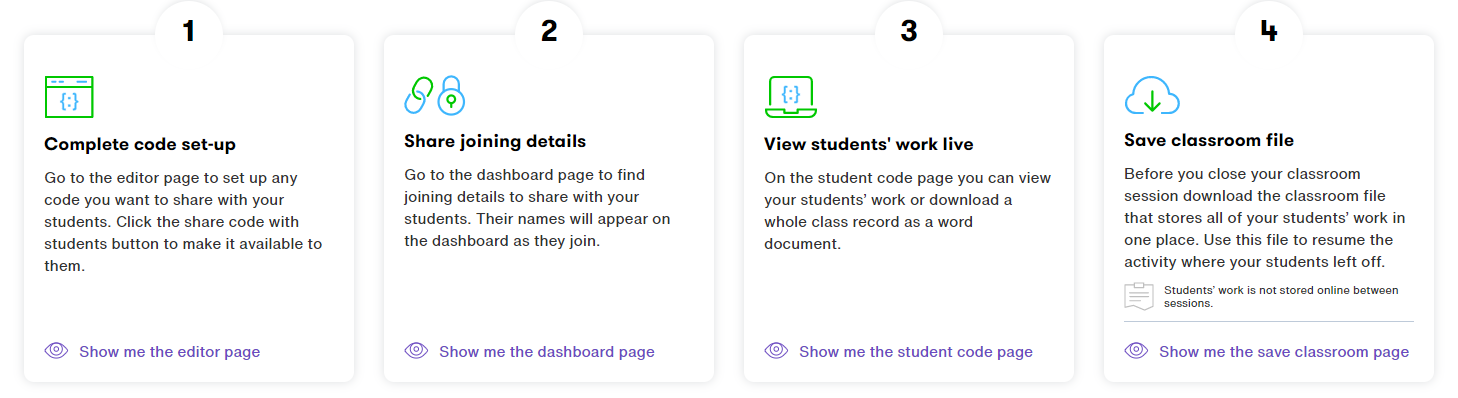 The Challenge
Your task:
Create a music player with songs and LED displays to help people stay entertained
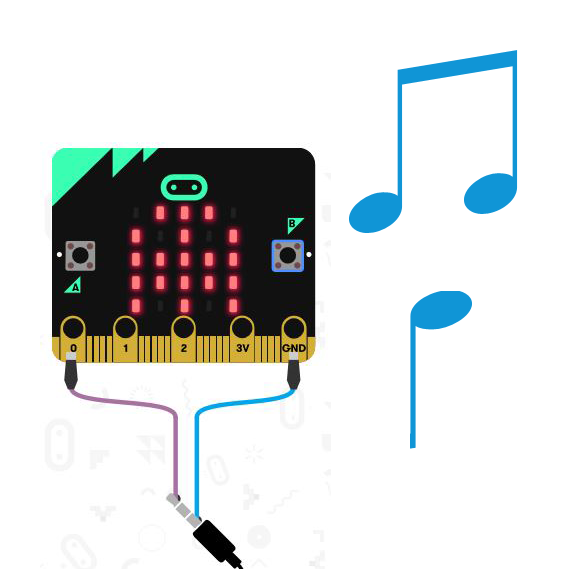 Challenge Rules
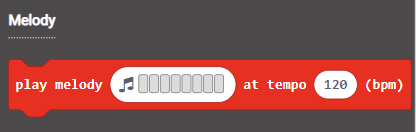 Include at least 3 melodies with a different icon displayed on the LED display for each melody

Must play each melody in order, and restart the first melody after the last one
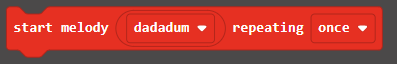 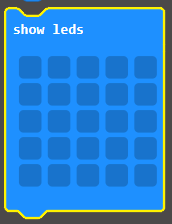 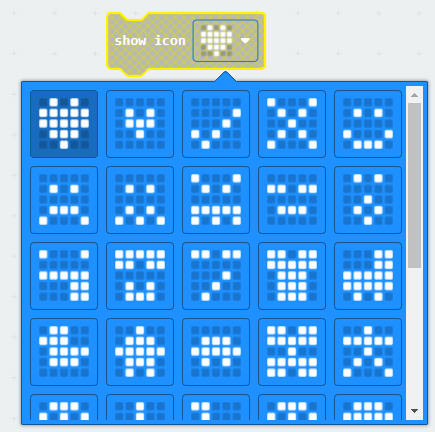 Challenge Rules
Must have at least two features using buttons (e.g. volume up/volume down, mute/unmute, next/previous, etc.)
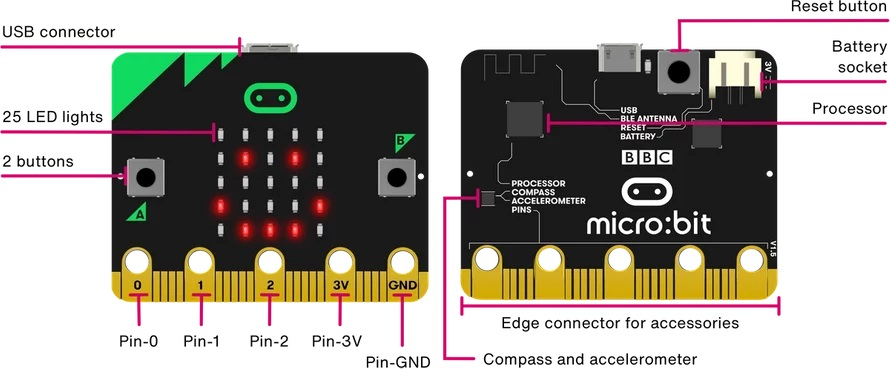 Challenge Rules
If your code produces an error message on program start, you will automatically get a score of 0

If it produces an error message for only certain inputs, points will be deducted
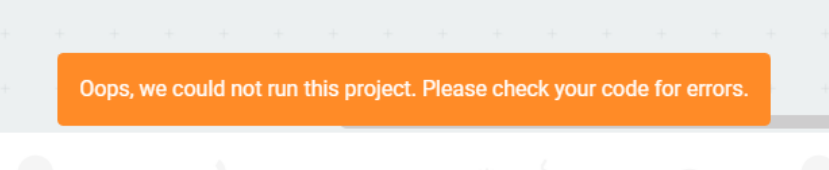 Instruction Manual
How your music player works:
A diagram of what inputs on the Micro:Bit are linked with which features
Any additional information you deem necessary to understand how to operate your music player
Instruction Manual
No more than 1 page
It can either be typed up, or handwritten and scanned, as long as it is legible
Note: If it cannot be read, you will get a score of 0 for the section.
One Page Report
Introduce team
Team name
Team member names
School, if applicable

Micro:Bit
Project Name 
Project Features 
Challenges while coding and how they fixed them
One Page Report
Mini pitch
What makes your project unique and deserve to win? 

The report will account for 30% of your final evaluation.
Judging and Scoring
Quality of Code: 
Visual organization of the code blocks, no code reuse, proper use of function/loops, proper naming of variables/functions, proper code comments 

Creativity and originality
Include original melodies and LED icons and not just the preset melodies and icons
Judging and Scoring
All scoring will take grade level into consideration

The winner of the Challenge will be determined by the combined score of the:
Instruction manual
One page report
Required code features
Code quality
Creativity and originality
Degree of difficulty
Judging and Scoring
Bonus Points:
Include more than 2 button features 
The melodies and LED displays are based on a theme that is described in the report

Decisions of the judges are final
What to submit
How to submit your work
Fill out a form in the link provided: http://www.orc.ieeeottawa.ca/submission/
Due dates
Challenge due date:
10:59 pm Eastern Time on May 14th, 2021
Questions?